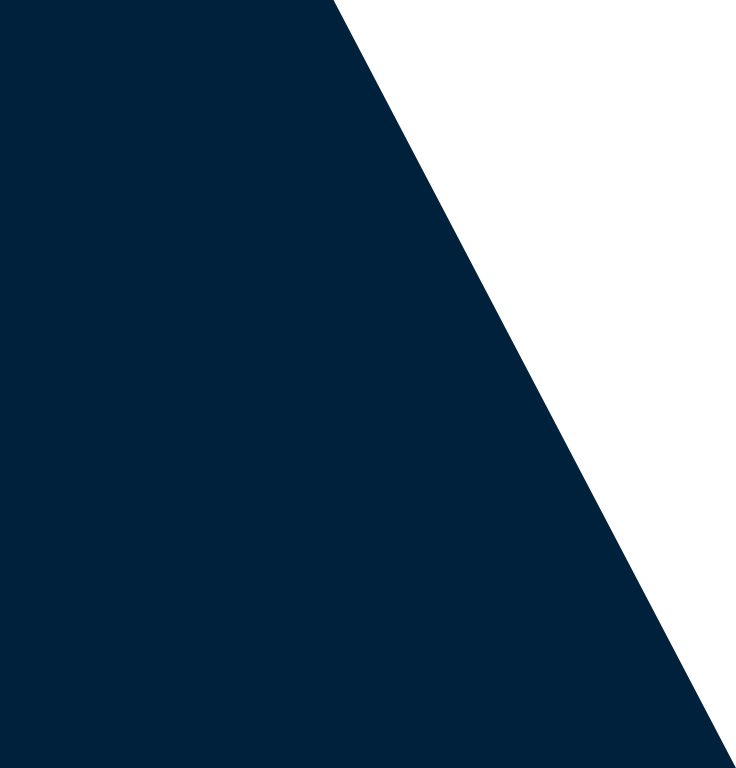 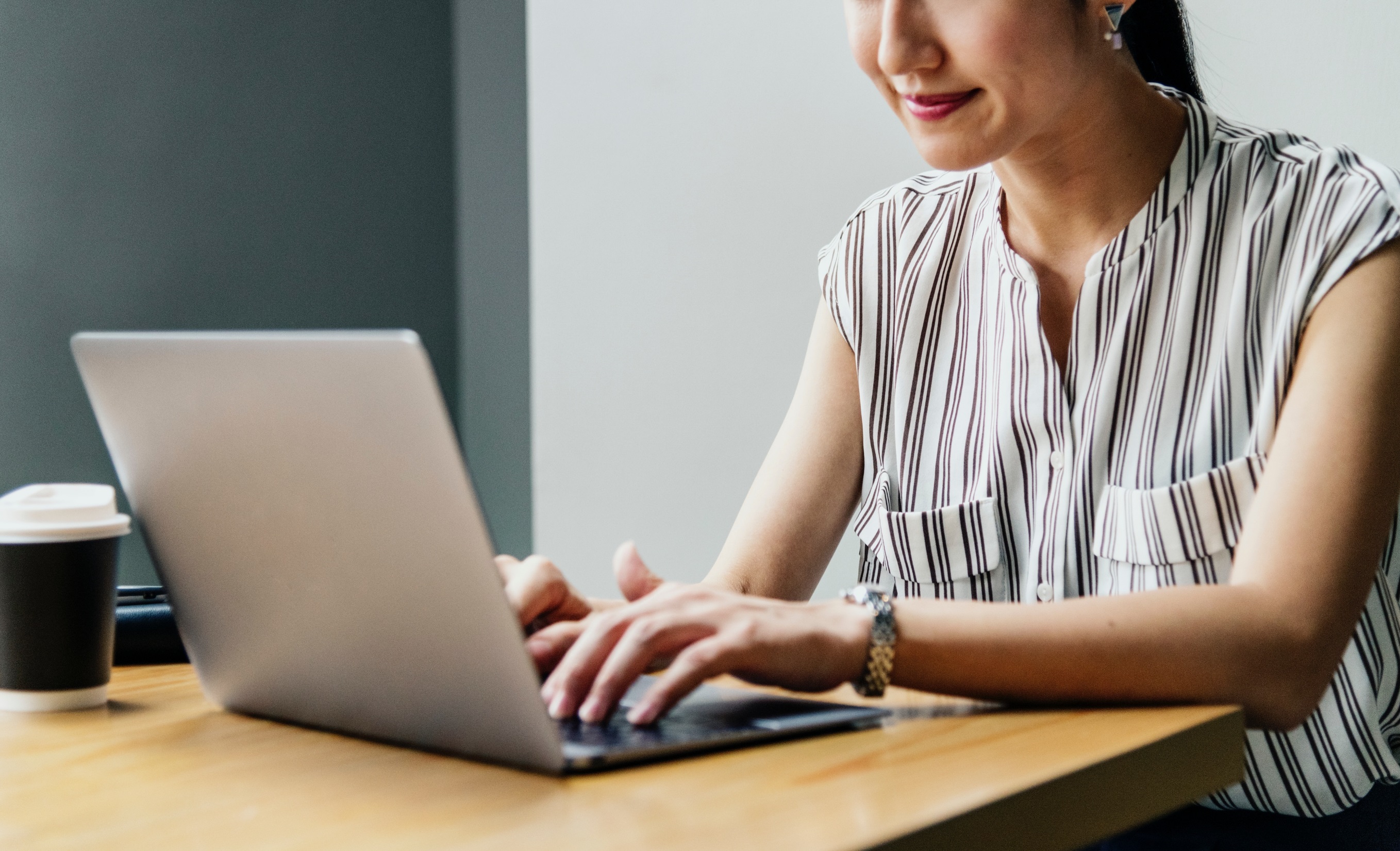 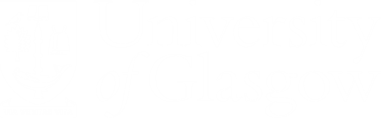 DClinPsy
systematic
review workshop
Paul Cannon
College Librarian Medical, Veterinary & Life Sciences
paul.cannon@glasgow.ac.uk
@pcann_LIS
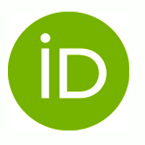 http://orcid.org/0000-0001-8721-1481
Photo by rawpixel on Unsplash
Database selection
Developing inclusion and exclusion criteria
Search terms, search syntax and subject headings
Exporting results to reference management software (i.e. EndNote)
PRISMA reporting guidelines
Critical appraisal tools
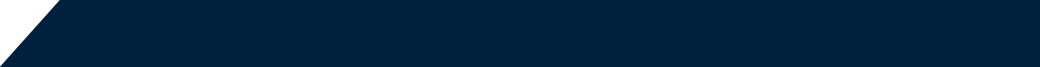 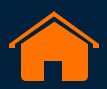 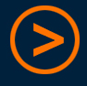 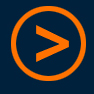 We will be covering…
If a template doesn’t fit your research question, don’t worry. The main aim is to identify the key components of your search and the various synonyms and acronyms used to describe them.
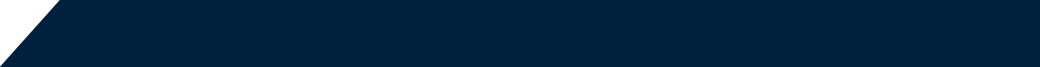 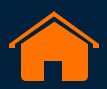 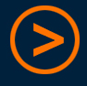 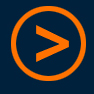 An example systematic review title
Interventions for female drug-using offenders
If a template doesn’t fit your research question, don’t worry. The main aim is to identify the key components of your search and the various synonyms and acronyms used to describe them.
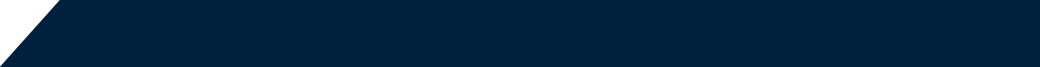 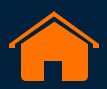 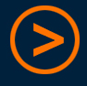 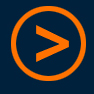 PICOS for the research question
All the possible literature on interventions
All the possible literature on females
All the possible literature on prisons
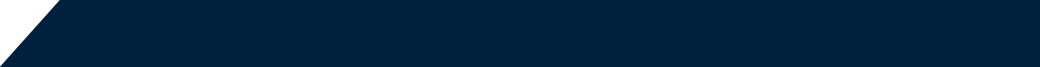 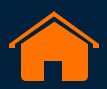 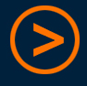 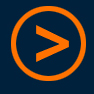 Interventions for female drug-using offenders
The Cochrane Library
www.cochranelibrary.com
Shows the methods of previous reviews
Databases used
Search strategies for each database
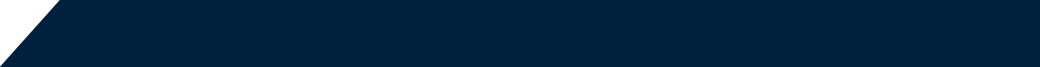 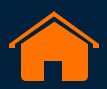 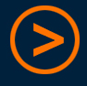 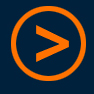 Starting out
All the possible literature on females
All the possible literature on substance misuse programmes
All the possible literature on prisons
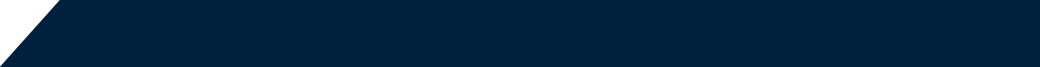 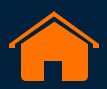 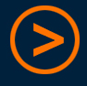 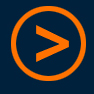 Substance treatment for female drug-using offenders
Female
Age ranges
Length of stay
Types of offenders

Prisons
Types of prison

Substance misuse programmes
Type of substance
Length of treatment
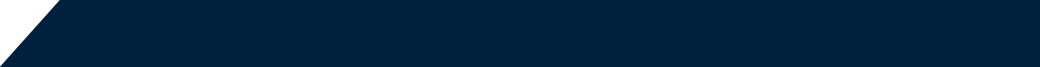 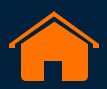 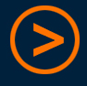 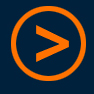 Inclusion and exclusion criteria
PubReMiner
https://hgserver2.amc.nl/cgi-bin/miner/miner2.cgi
Quickly identifying textwords and subject headings
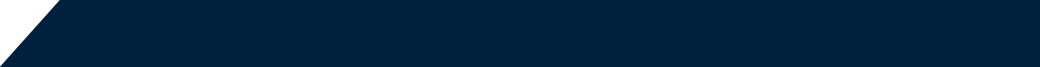 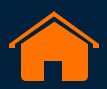 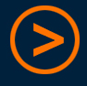 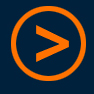 Developing a first search
Boolean searching
OR: increases sensitivity
use for different synonyms, spelling variants and acronyms, i.e. prisoner OR offender OR incarcerated…

AND: increases specificity
use to group different concepts that must be mentioned with the search results, i.e. female AND prisoner

NOT: exclude unwanted terms
in most circumstances, never use NOT; you may lose important references
prisoner
offender
female
prisoner
humans
animals
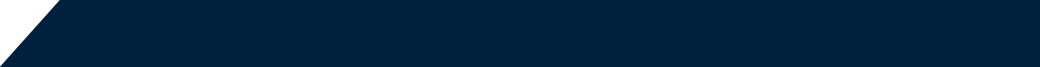 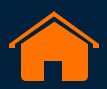 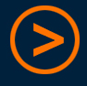 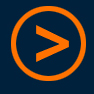 Advanced search techniques
Search syntax
Proximity: more sensitive than phrase searching
use to find words near each other, i.e. “mental health” adj3 (personnel or professional or staff…)
NOTE: the proximity syntax varies in each database, and is not supported in others
Truncation: different word endings (or sometime beginnings)
use for singular, plural and adjectives, i.e. toxic* will retrieve toxic, toxicity, toxicology…
Wildcards: spelling variations
use for British and American spelling amongst other uses, i.e. colo?r will retrieve color and colour
NOTE: the proximity syntax varies in each database, and is not supported in others
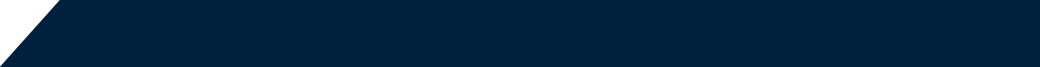 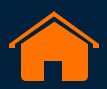 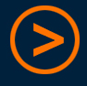 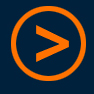 Advanced search techniques
How would you describe the age of these people?
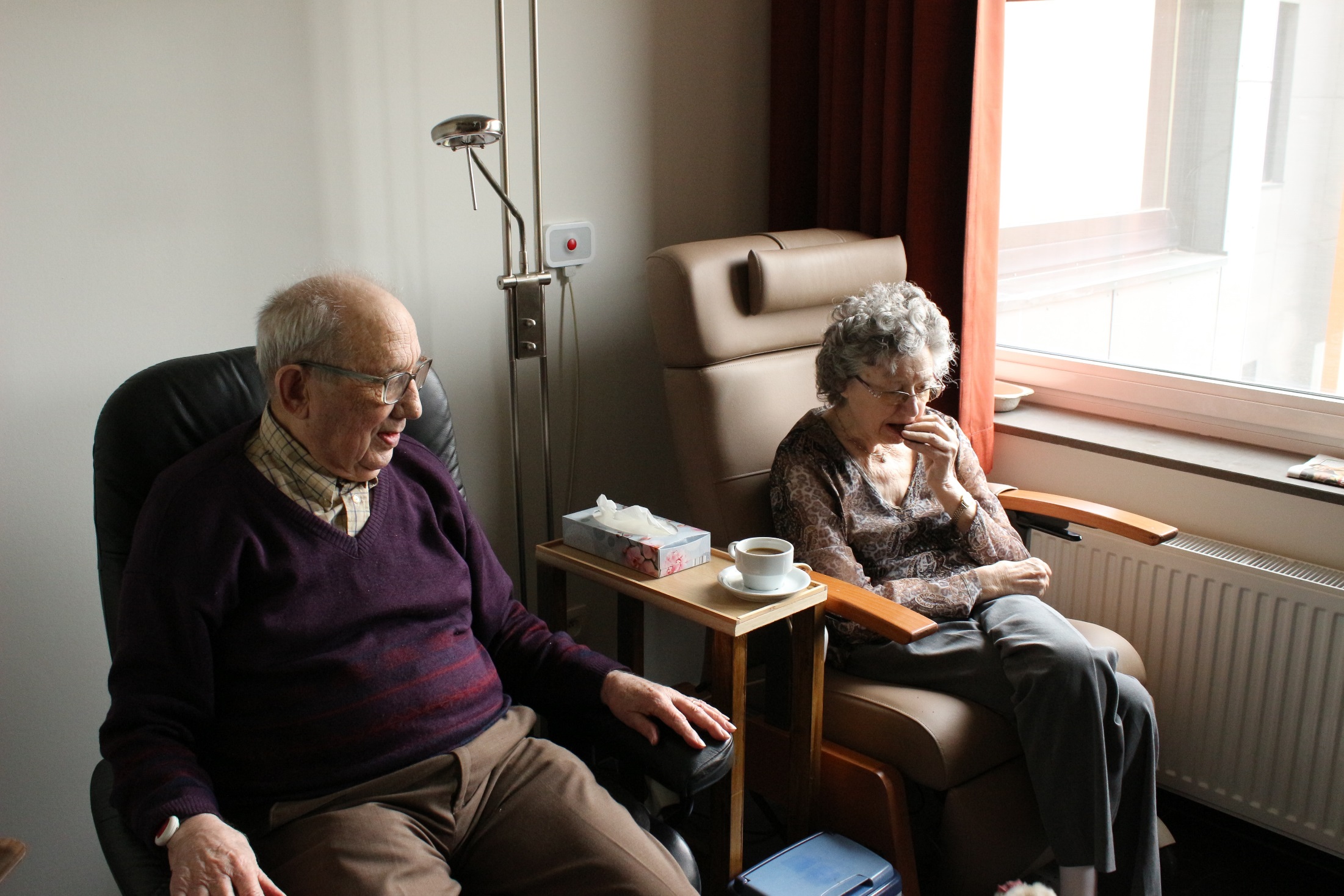 Photo by Elien Dumon on Unsplash
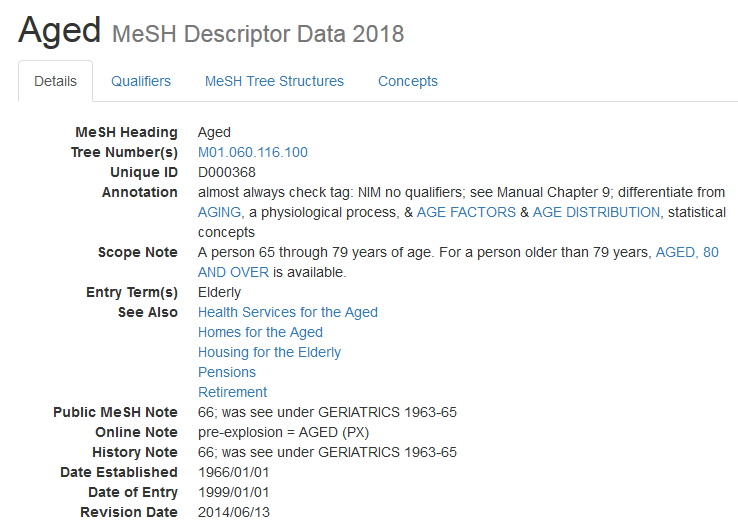 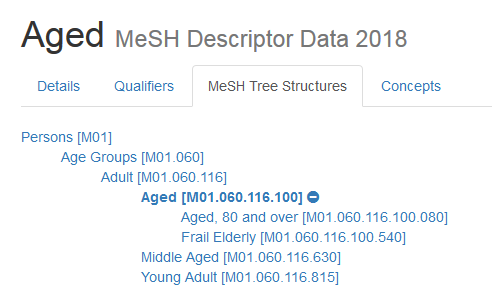 https://meshb.nlm.nih.gov/record/ui?ui=D000368
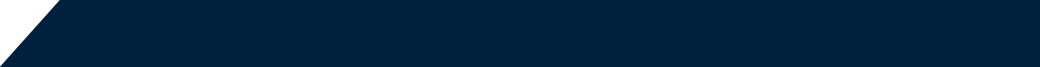 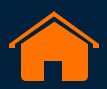 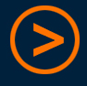 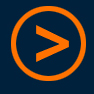 Subject headings
[Speaker Notes: Subject headings are not just for systematic reviews, they go some way to ensuring that relevant papers are not missed. Arguably, they may also reduce geographical bias by retrieving articles with different spelling variations or articles from non-English language publications.

Subject headings
Controlled vocabulary
Often hierarchical
Increase the sensitivity of a search
Are database-specific
Some databases include sub-headings of the subject headings]
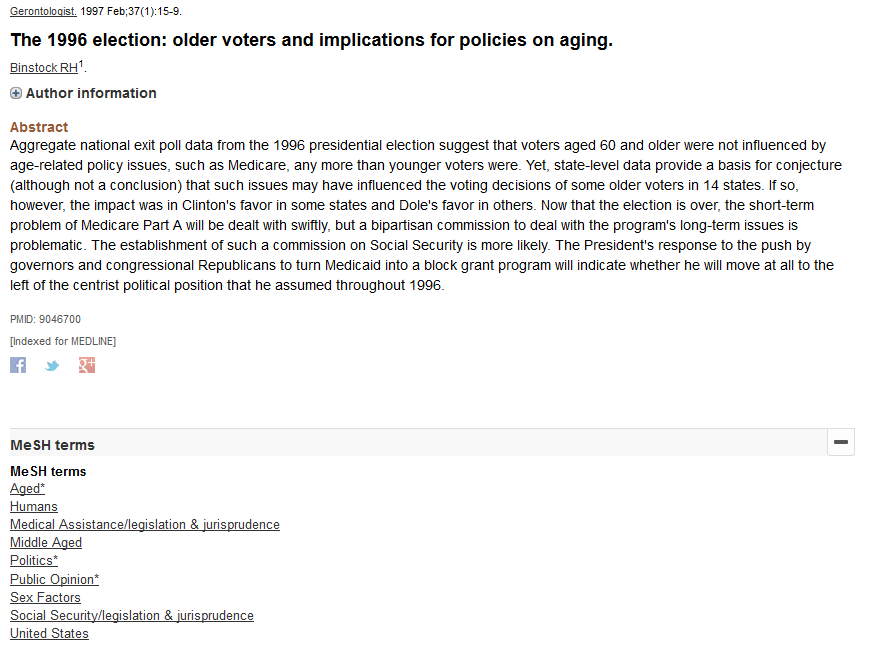 https://www.ncbi.nlm.nih.gov/pubmed/9046700
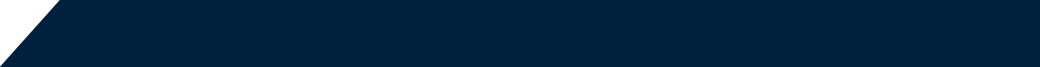 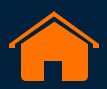 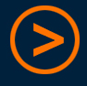 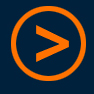 Subject headings
[Speaker Notes: Subject headings are not just for systematic reviews, they go some way to ensuring that relevant papers are not missed. Arguably, they may also reduce geographical bias by retrieving articles with different spelling variations or articles from non-English language publications.]
Cameron, ID, Dyer, SM, Panagoda, CE, et al. (2018) Interventions for preventing falls in older people in care facilities and hospitals. Cochrane Database of Systematic Reviews: https://www.cochranelibrary.com/cdsr/doi/10.1002/14651858.CD005465.pub4
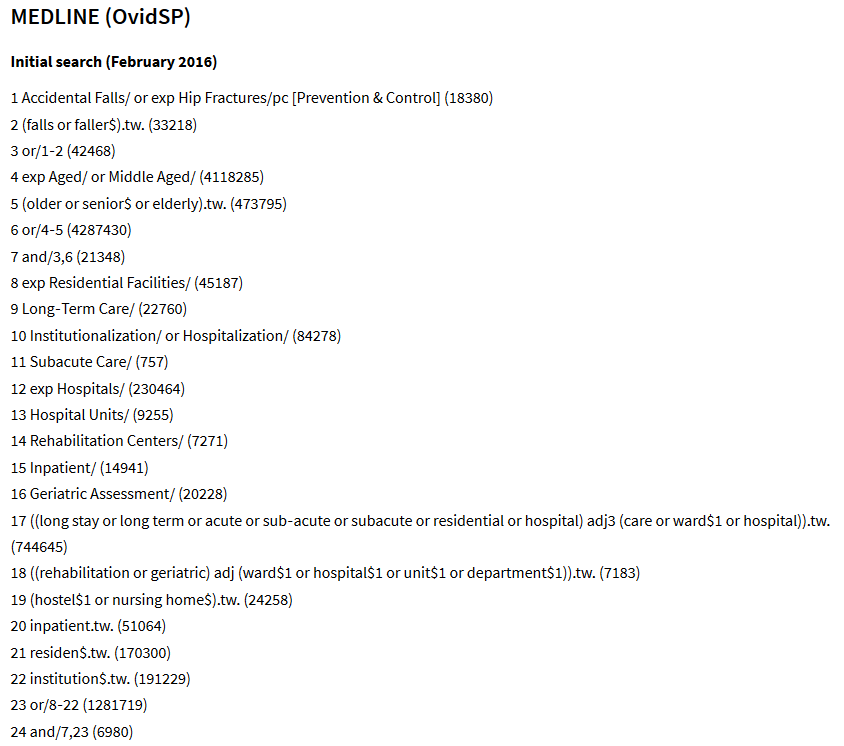 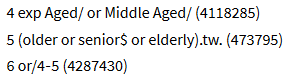 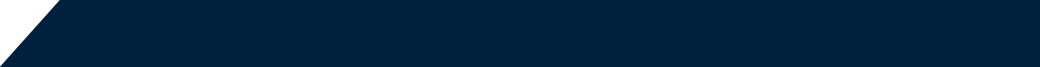 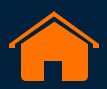 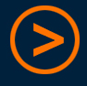 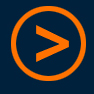 Subject headings
Medline (Ovid SP)
www.gla.ac.uk/library > Databases > Databases by name
Large biomedical database
Useful database to test a draft search to assess review feasibility
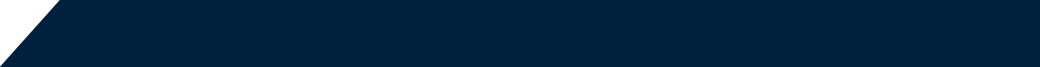 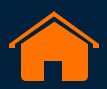 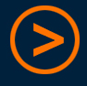 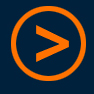 Developing a first search
exp "Substance‐Related‐Disorders"/
((drug or substance) adj3 (abuse* or addict* or dependen* or misuse*)).tw
((drug* or substance*) adj3 (treat* or intervention* or program*)).tw
(detox* or methadone).tw
(narcotic* adj3 (treat* or intervention* or program*)).tw
or/1-5
exp "Prisons"/
exp "Prisoners"/
prison*.tw
(offender* or criminal* or inmate* or convict* or probation* or remand or felon*).tw
or/7-10
6 and 11
Adapted from: https://www.cochranelibrary.com/cdsr/doi/10.1002/14651858.CD010910.pub2/appendices#CD010910-sec1-0012
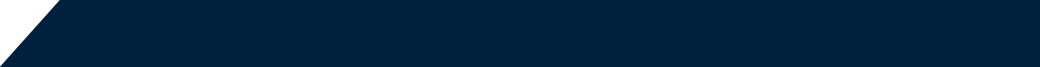 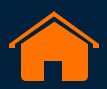 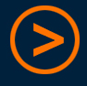 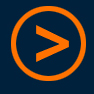 Developing a first search
Conference proceedings and abstracts
Covered in Scopus and Web of Science, PapersFirst and ProceedingsFirst
Official publications
Government, NGOs, charities, professional bodies, etc.
Sources
Open Grey (EU)
National Technical Information Service (US)
NICE Evidence Search
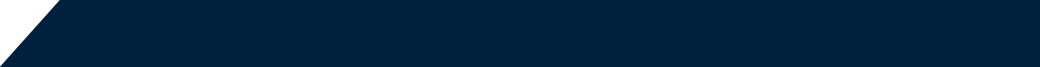 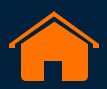 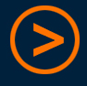 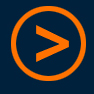 Grey literature
[Speaker Notes: Don’t underestimate grey literature. It is important to look beyond academic publications and to the professional use of information and knowledge.]
http://systematicreviewtools.com/
Select an underlying approach: Whole process > Search

Micah D. J. Peters (2017) Managing and Coding References for Systematic Reviews and Scoping Reviews in EndNote, Medical Reference Services Quarterly, 36:1, 19-31, DOI: 10.1080/02763869.2017.1259891
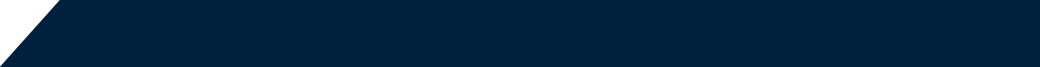 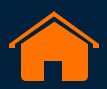 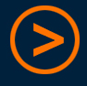 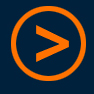 Systematic review toolbox and EndNote
[Speaker Notes: Don’t underestimate grey literature. It is important to look beyond academic publications and to the professional use of information and knowledge.]
Source: Ovid MEDLINE(R) In-Process & Other Non-Indexed Citations and Ovid MEDLINE
Interface: OvidSP
Database coverage dates: 1946 to Present
Search date: 23 May 2018
Retrieved records: 2565
Search strategy:
[Line by line copy and paste of your search strategy]

See Appendix B of https://www.nice.org.uk/guidance/ph56/evidence/evidence-review-1-431762365
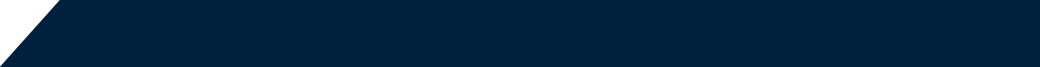 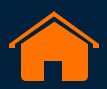 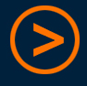 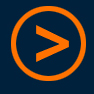 Reporting of search strategies
[Speaker Notes: Don’t underestimate grey literature. It is important to look beyond academic publications and to the professional use of information and knowledge.]
Reporting of systematic reviews
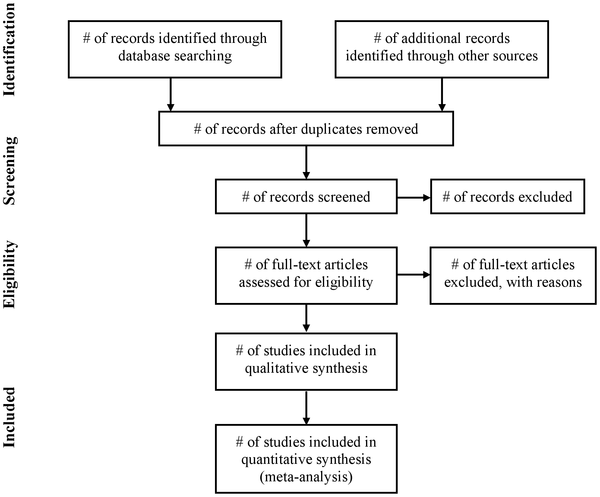 Use in conjunction with the PRISMA Checklist!
See http://prisma-statement.org/
Moher D, Liberati A, Tetzlaff J, Altman DG, The PRISMA Group (2009) Preferred Reporting Items for Systematic Reviews and Meta-Analyses: The PRISMA Statement. PLOS Medicine 6(7): e1000097. https://doi.org/10.1371/journal.pmed.1000097

See also http://prisma-statement.org
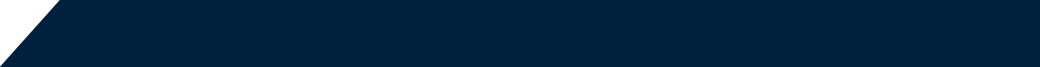 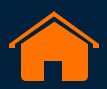 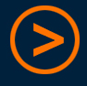 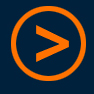 PRISMA reporting guidelines
[Speaker Notes: Don’t underestimate grey literature. It is important to look beyond academic publications and to the professional use of information and knowledge.]
Cochrane Handbook
https://training.cochrane.org/handbook
See Part 2: General methods for Cochrane reviews, chapters 8 & 9

Joanna Briggs Institute
http://joannabriggs.org/research/critical-appraisal-tools.html

CASP
https://casp-uk.net/casp-tools-checklists/
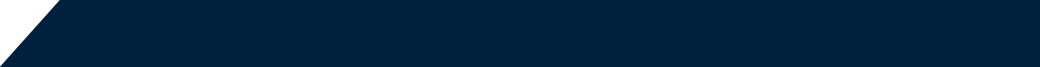 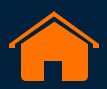 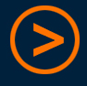 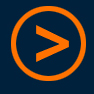 Appraisal tools
[Speaker Notes: Don’t underestimate grey literature. It is important to look beyond academic publications and to the professional use of information and knowledge.]
ArticleReach: https://bit.ly/2yqI20Y

Literature search and review in MVLS: https://edshare.gla.ac.uk/78/
Formulating a research question and structuring a literature search: https://edshare.gla.ac.uk/38
Developing literature search strategies: https://edshare.gla.ac.uk/76
Searching library databases: https://edshare.gla.ac.uk/278

Book an appointment to see me at: http://bit.ly/2lIaTGI
only after reviewing the self-help material, please!

Contact me
paul.cannon@glasgow.ac.uk
0141 330 6532
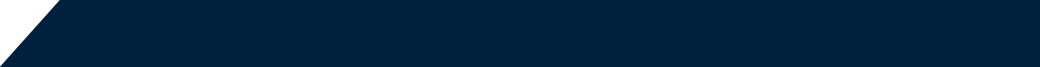 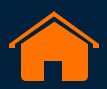 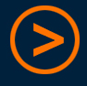 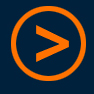 Self-help resources
[Speaker Notes: Don’t underestimate grey literature. It is important to look beyond academic publications and to the professional use of information and knowledge.]
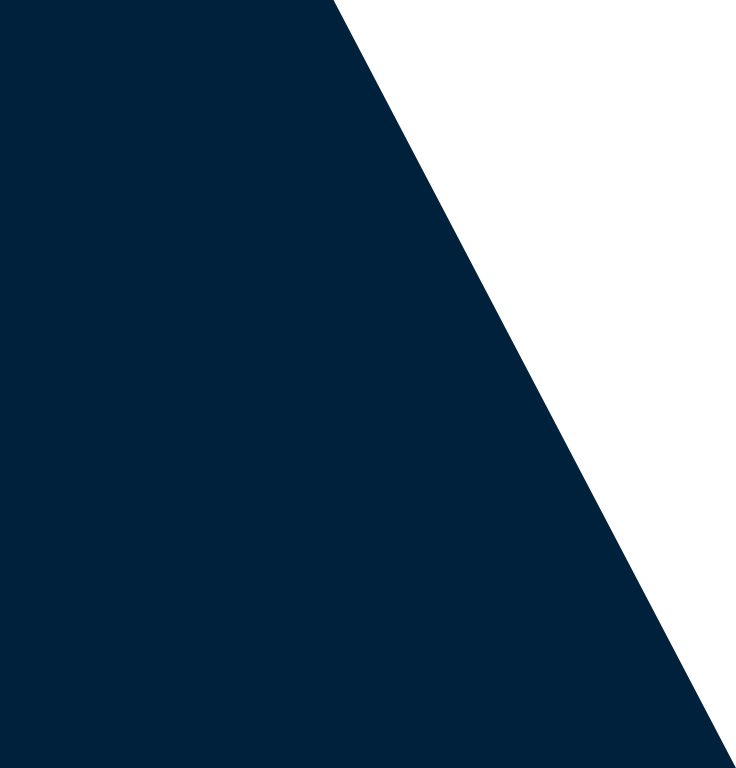 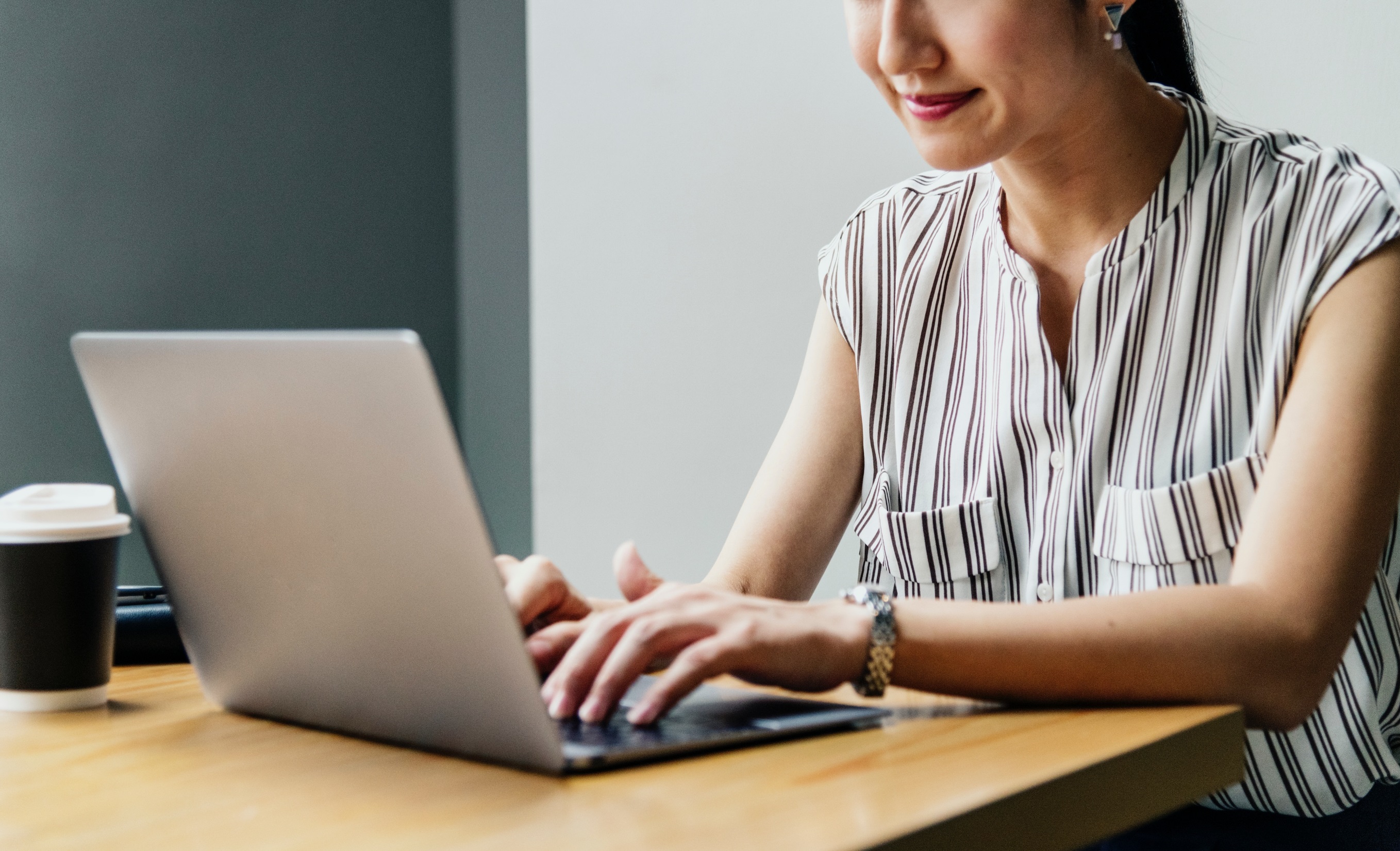 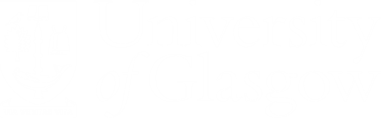 https://www.gla.ac.uk/myglasgow/library
Paul Cannon
College Librarian Medical, Veterinary & Life Sciences
paul.cannon@glasgow.ac.uk
@pcann_LIS
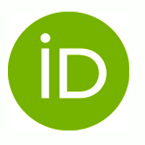 http://orcid.org/0000-0001-8721-1481
Photo by rawpixel on Unsplash